Рух зірок
Велика Ведмедиця
Сузір’я Великої Ведмедиці 100 000 р тому


Сузір’я через 100 000 р


Сузір’я зараз
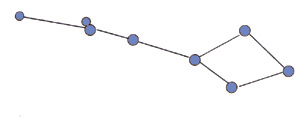 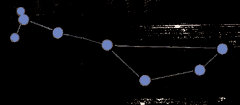 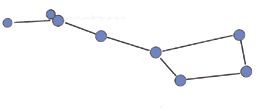 Зірка Барнарда
Джерела інформації:
Газета «Сузір’я»
А. Климишин «Зоряне небо України»
Стадник О.Н. «Відкритий космос»